Zechariah and Elizabeth
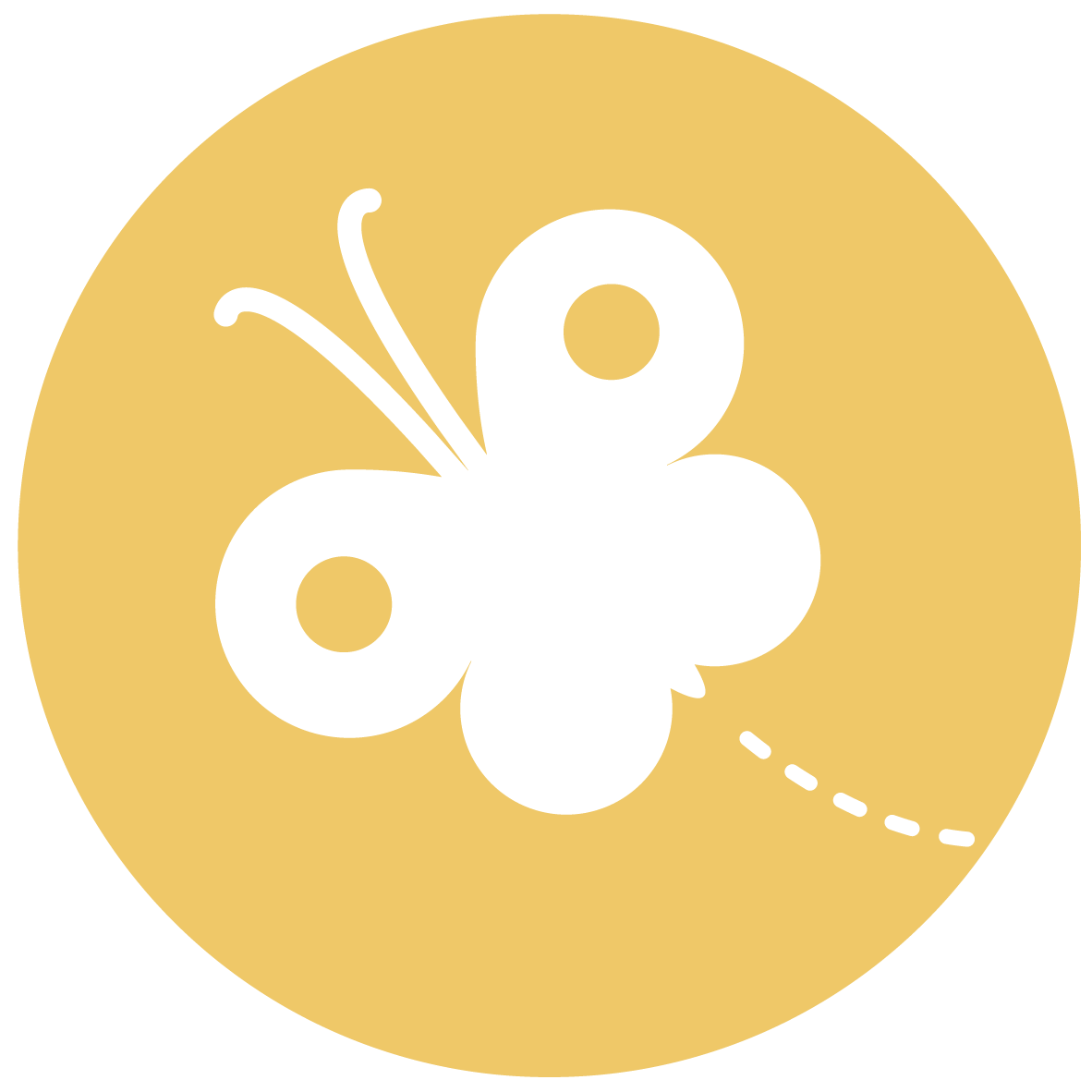 1
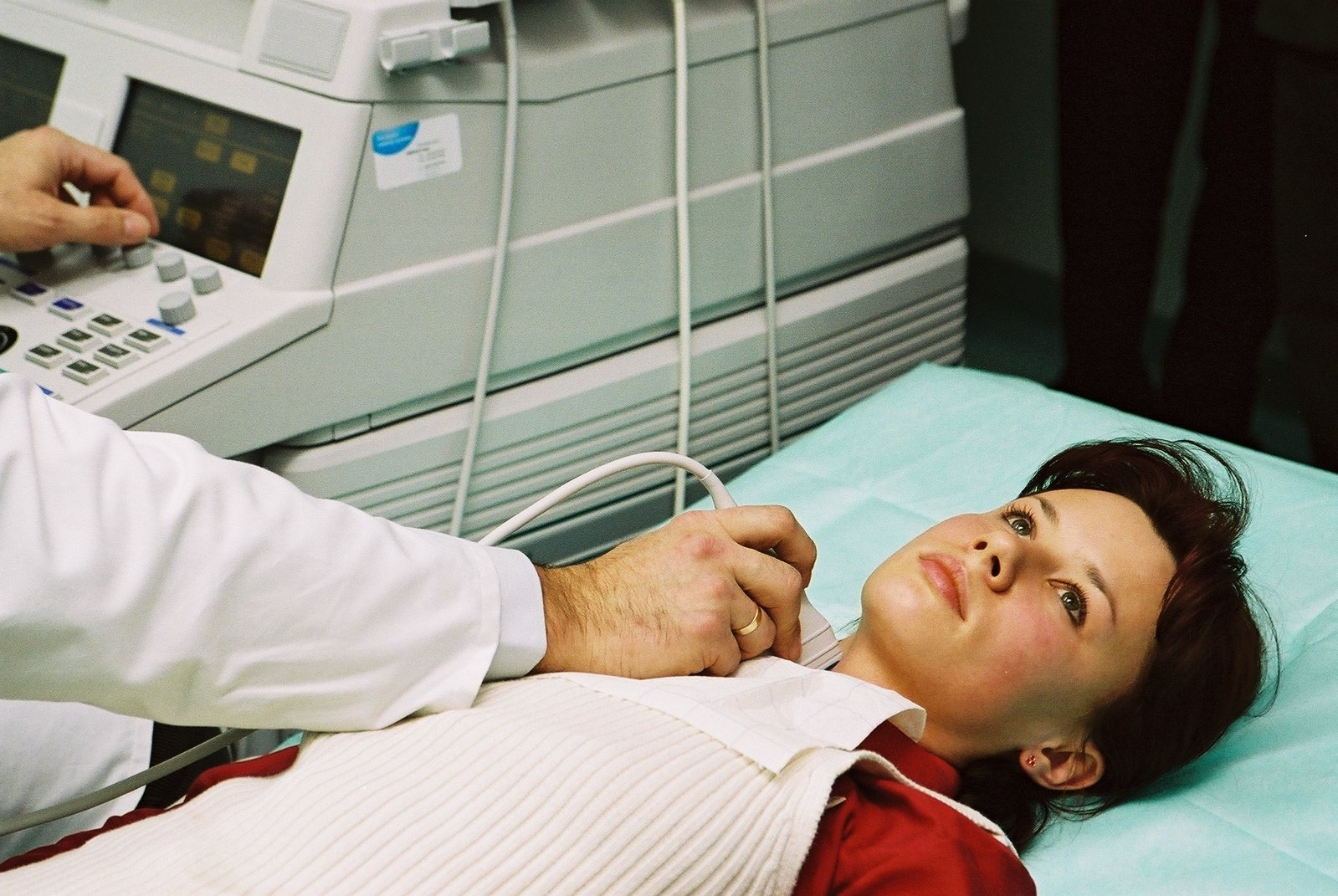 I hope and pray for my brother to get well.
2
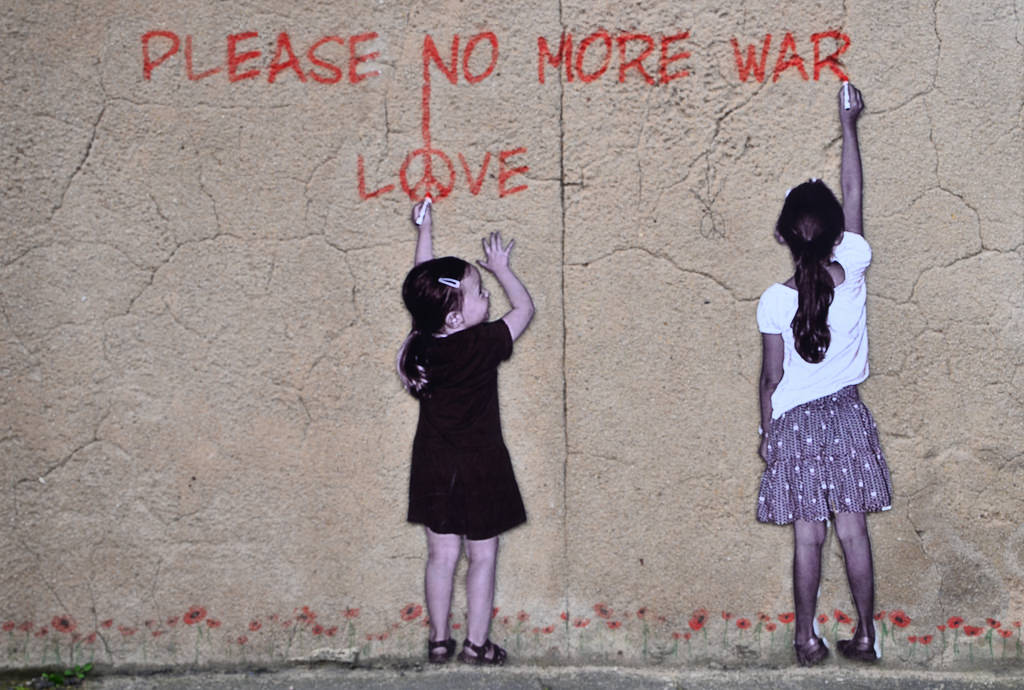 I hope and pray for peace in the world.
3
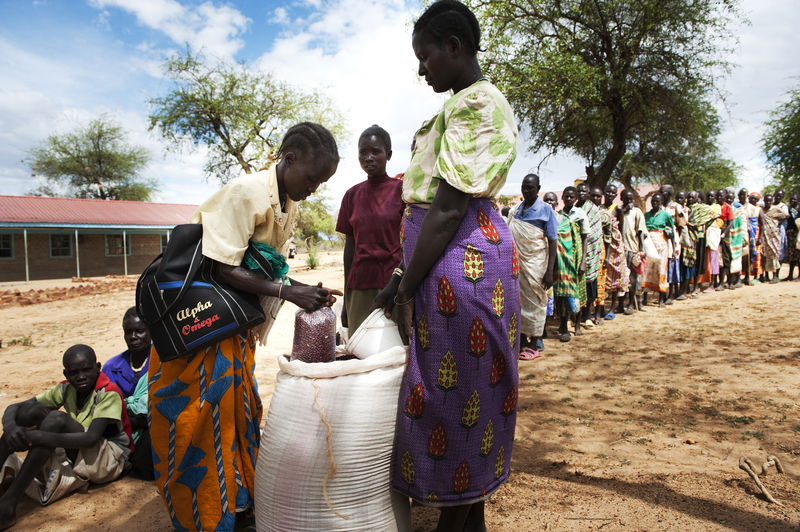 I hope and pray for enough food for my family.
4